UNIVERSIDAD NACIONAL AUTÓNOMA DE MÉXICO
FACULTAD DE QUÍMICA
Departamento: Química Analítica
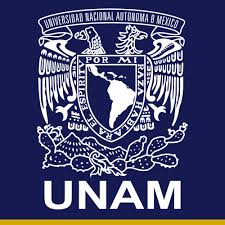 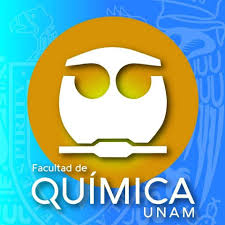 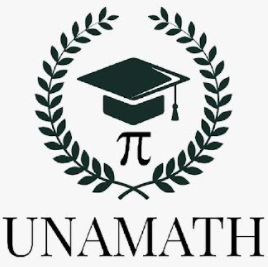 Saludos
Preguntas
“Biología”
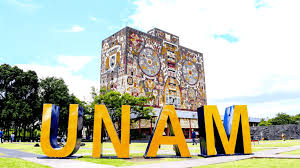 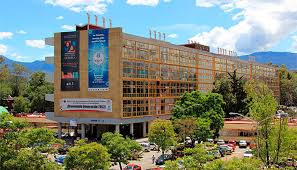 Dr. Manuel Méndez García
Correo: m.mendezgarcia@quimica.unam.mx
Celular: 473 120 0386
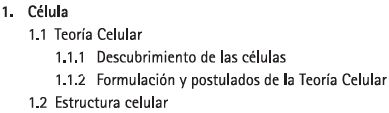 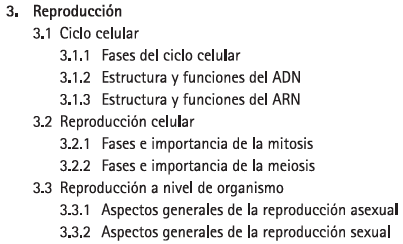 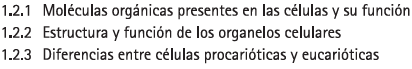 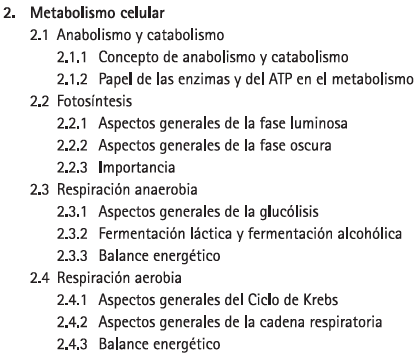 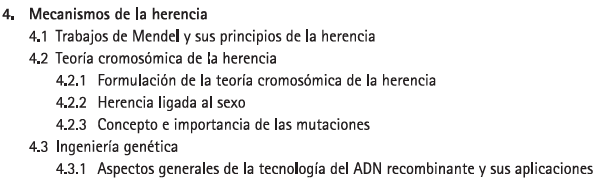 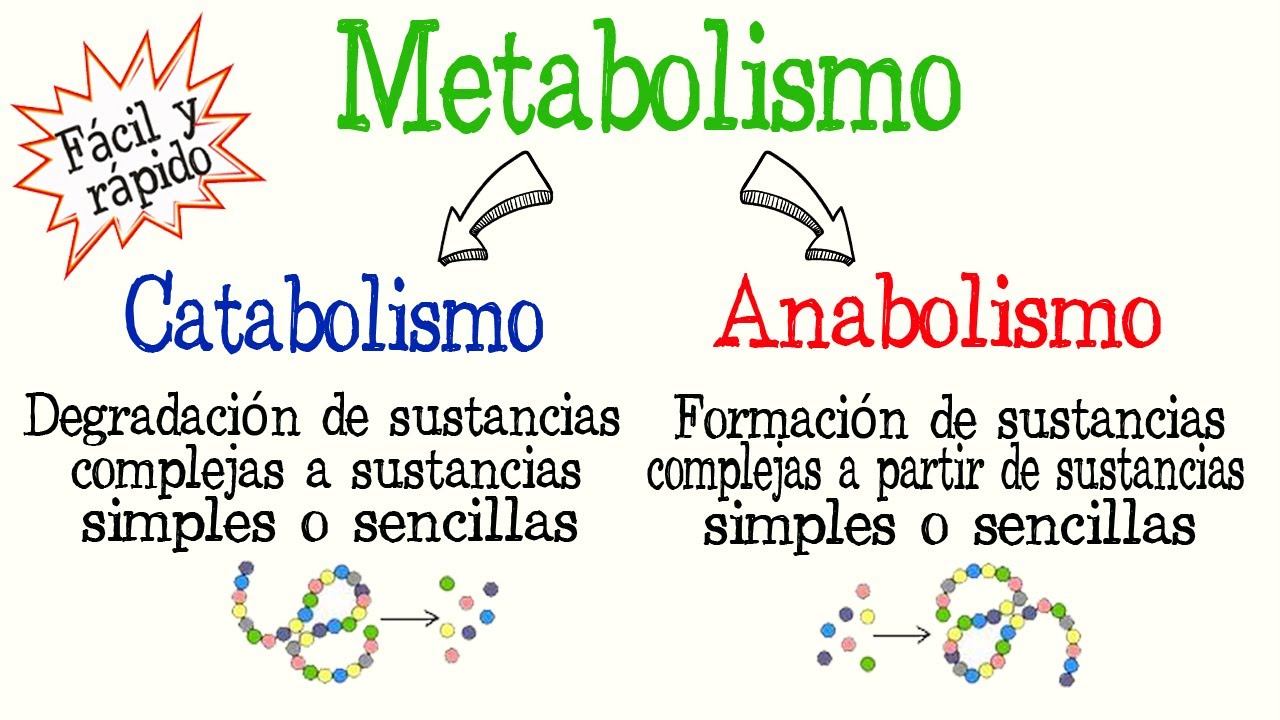 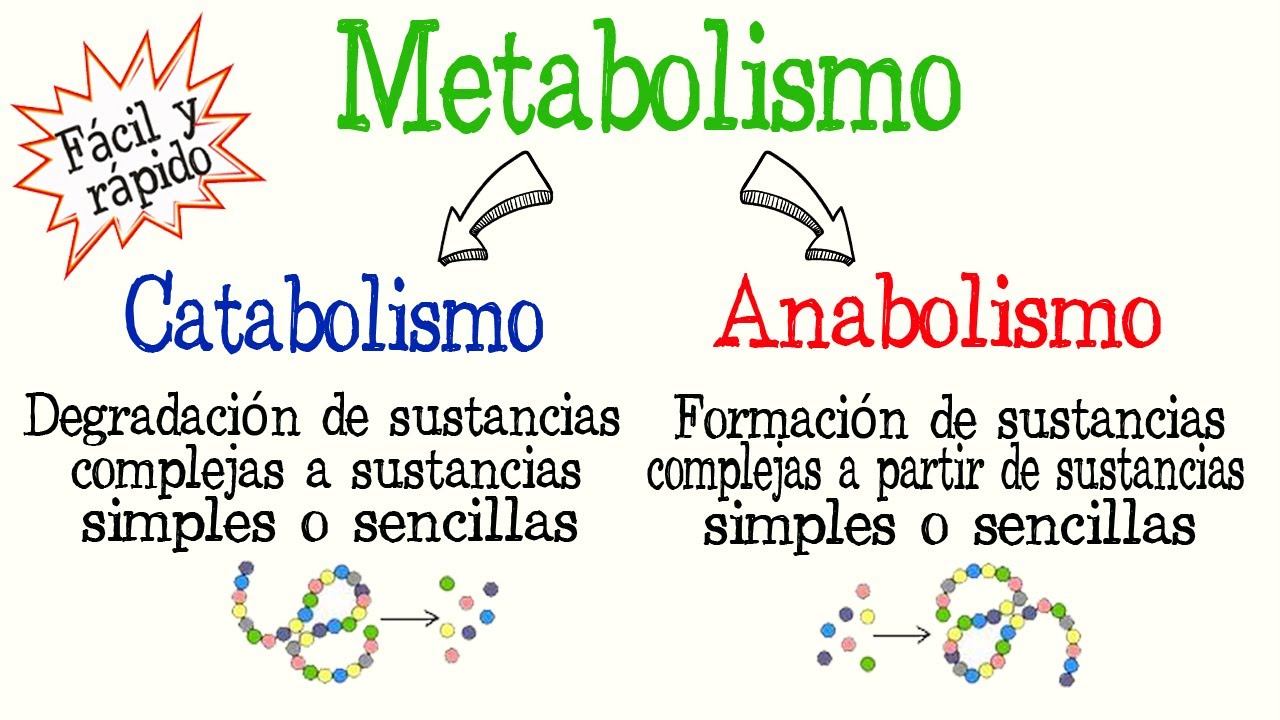 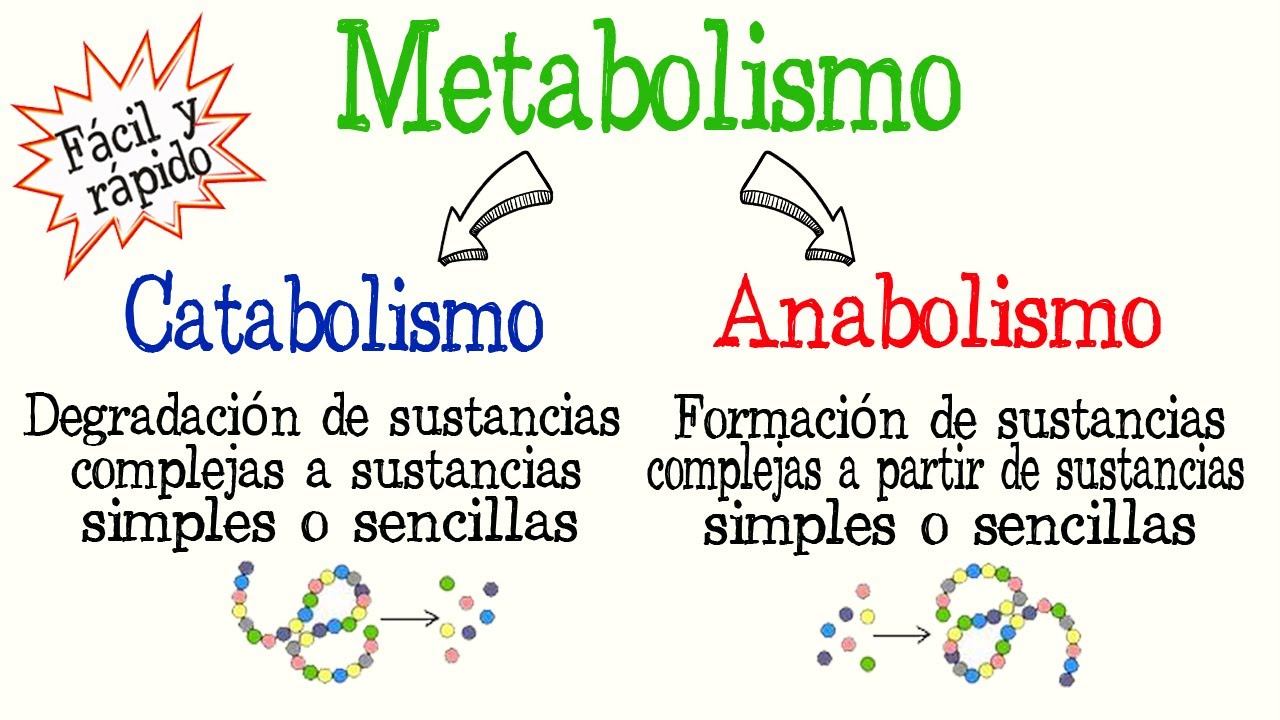 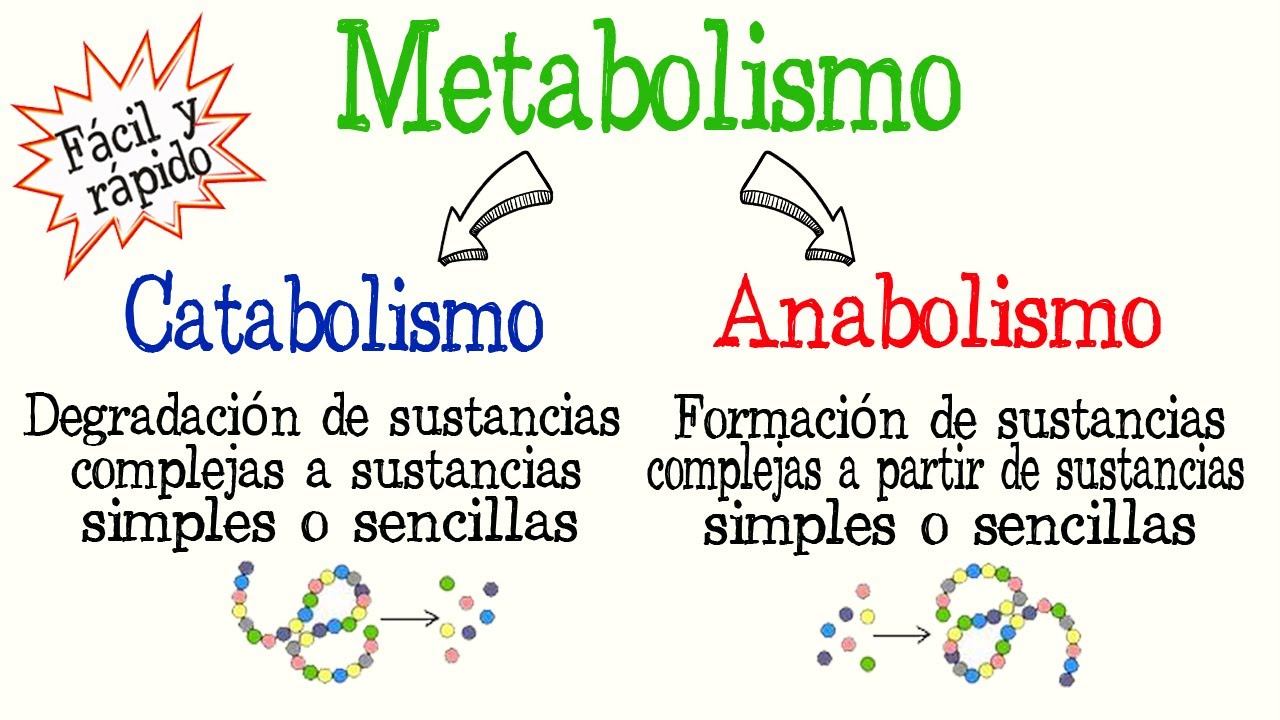 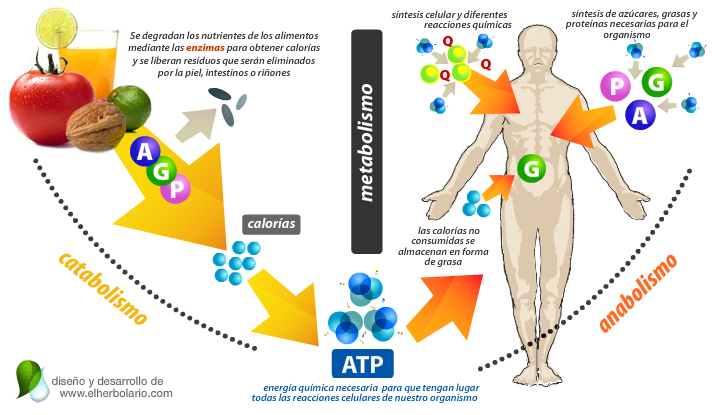 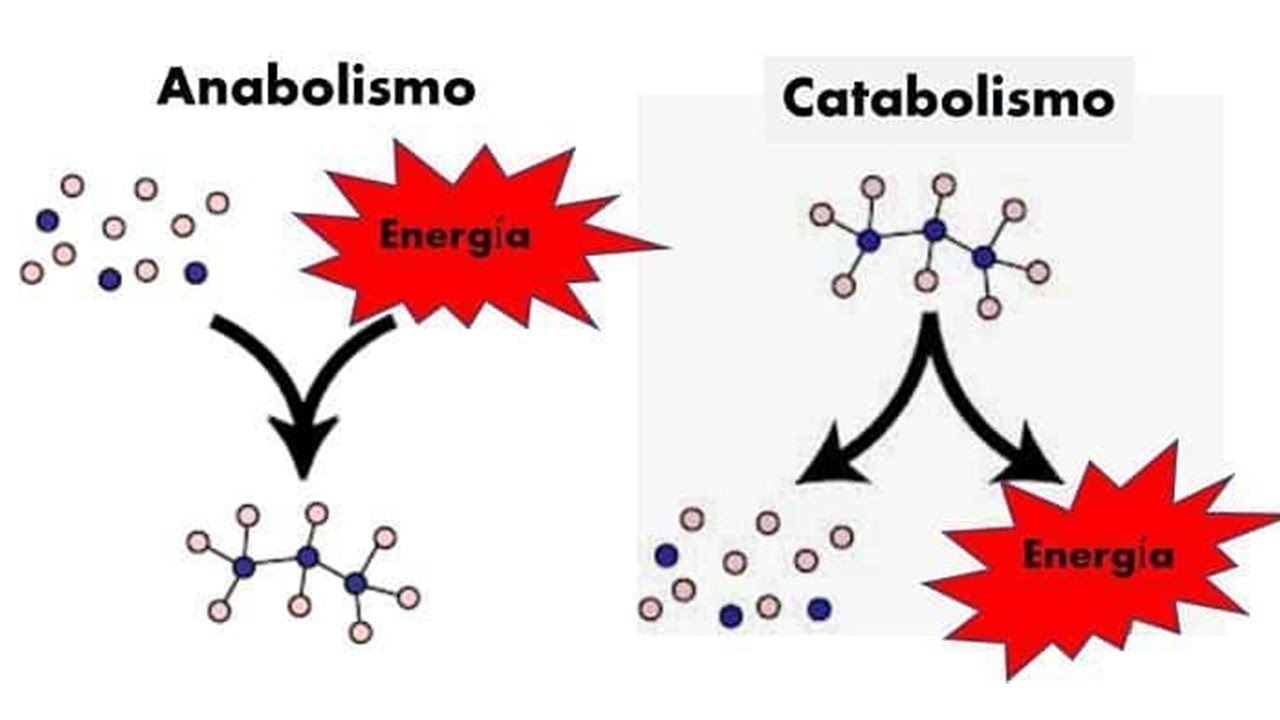 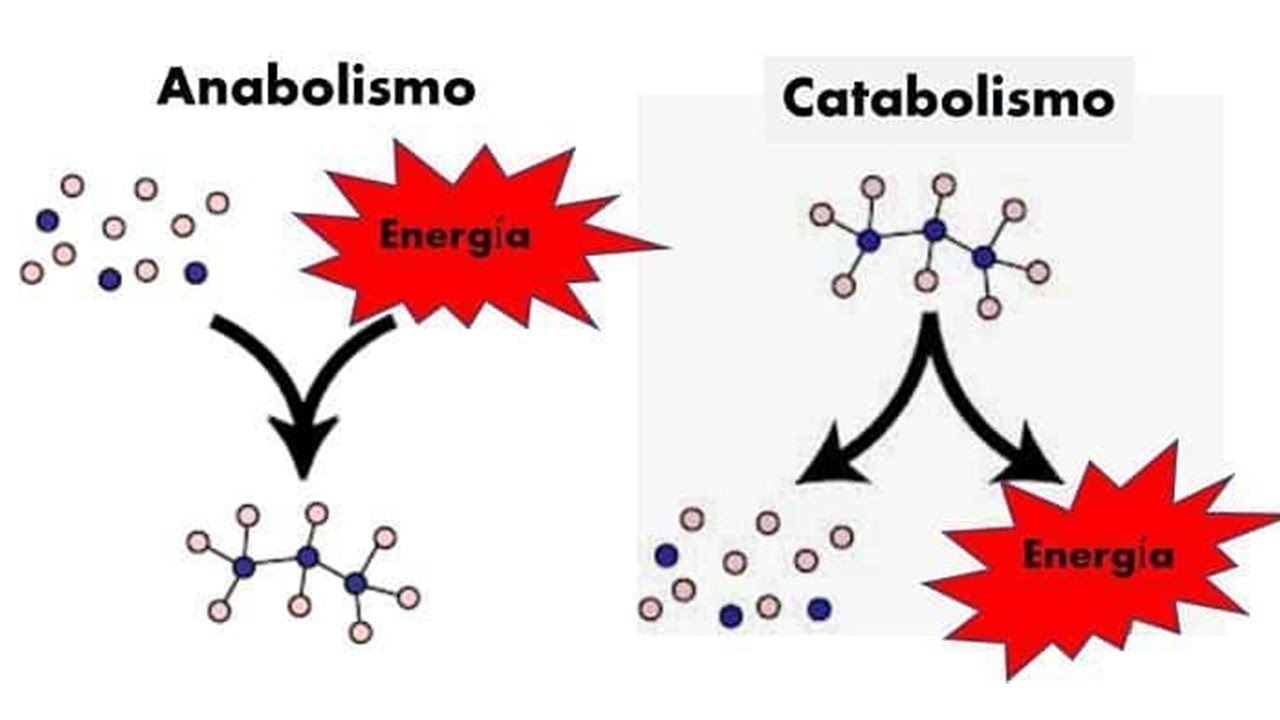 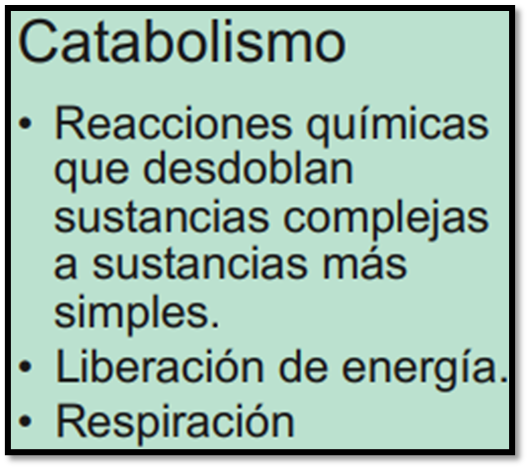 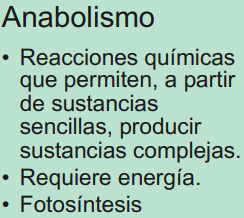 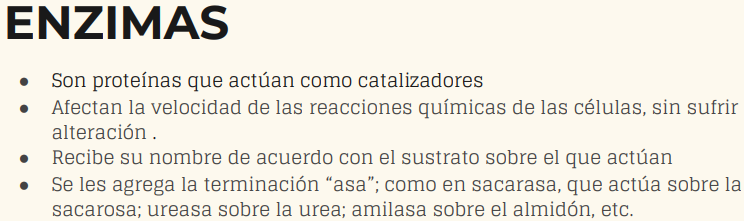 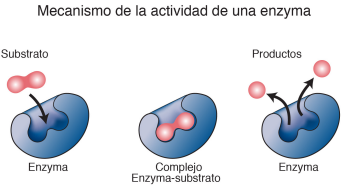 Clasificación Internacional de Enzimas
Sitio activo de una enzima
Región de la proteína implicada en la transformación química de los reactantes.
El sitio activo es capaz de unir específicamente al sustrato(s) mediante:
-Fuerzas de Van der Waals,
-Interacciones electrostáticas,
-Puentes de hidrógeno,
-Interacciones hidrofóbicas.
En todas las células, la ENERGÍA está almacenada en la molécula adenosín trifosfato (ATP):
“Conserva ENERGÍA disponible”
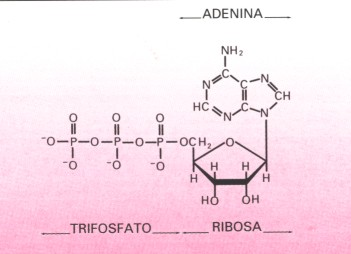 ATP
FORMACIÓN
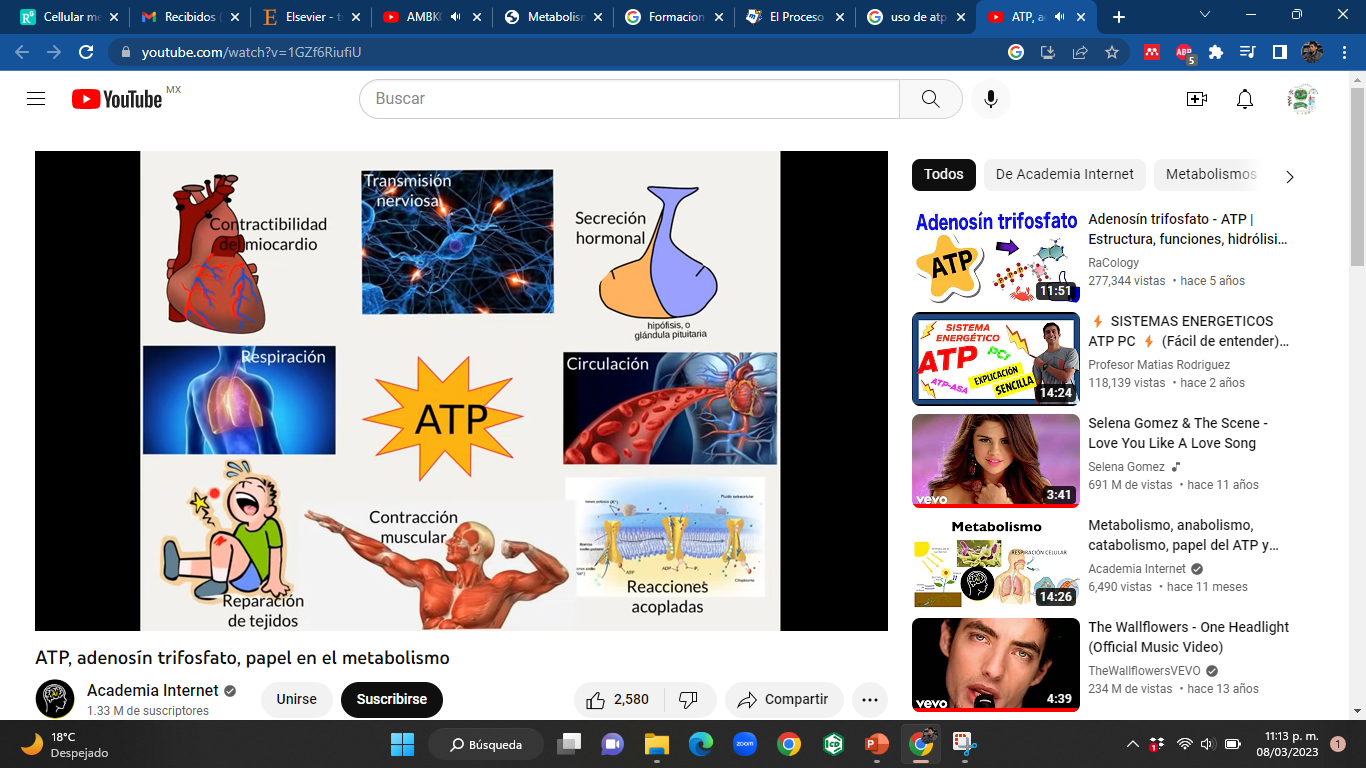 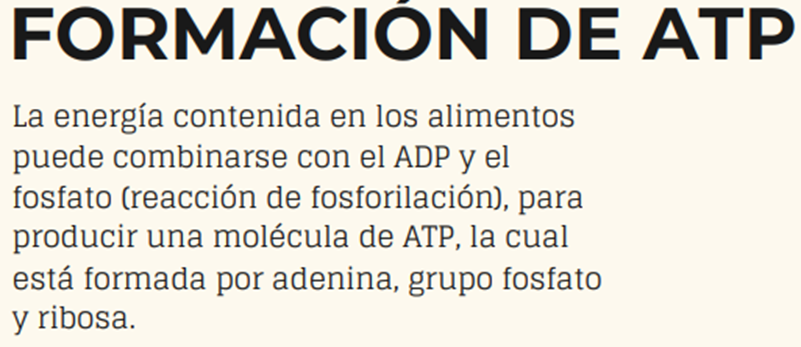 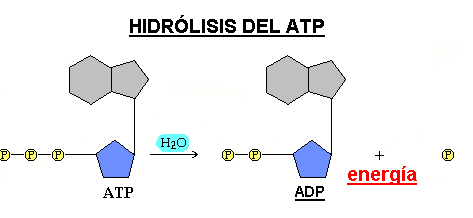 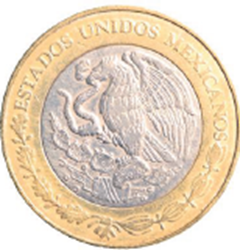 Sistema ATP-ADP
La hidrolisis del ATP:

Requiere Energía
Libera Energía
No ocurre
No Existe
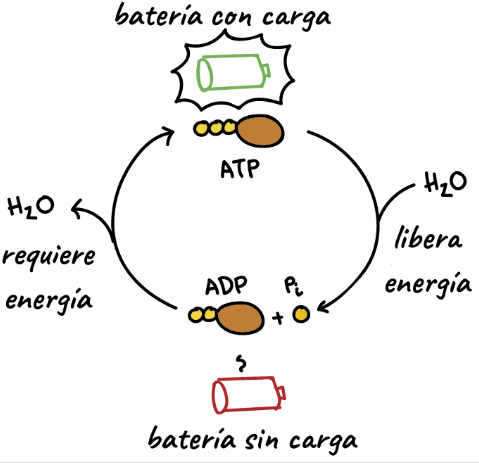 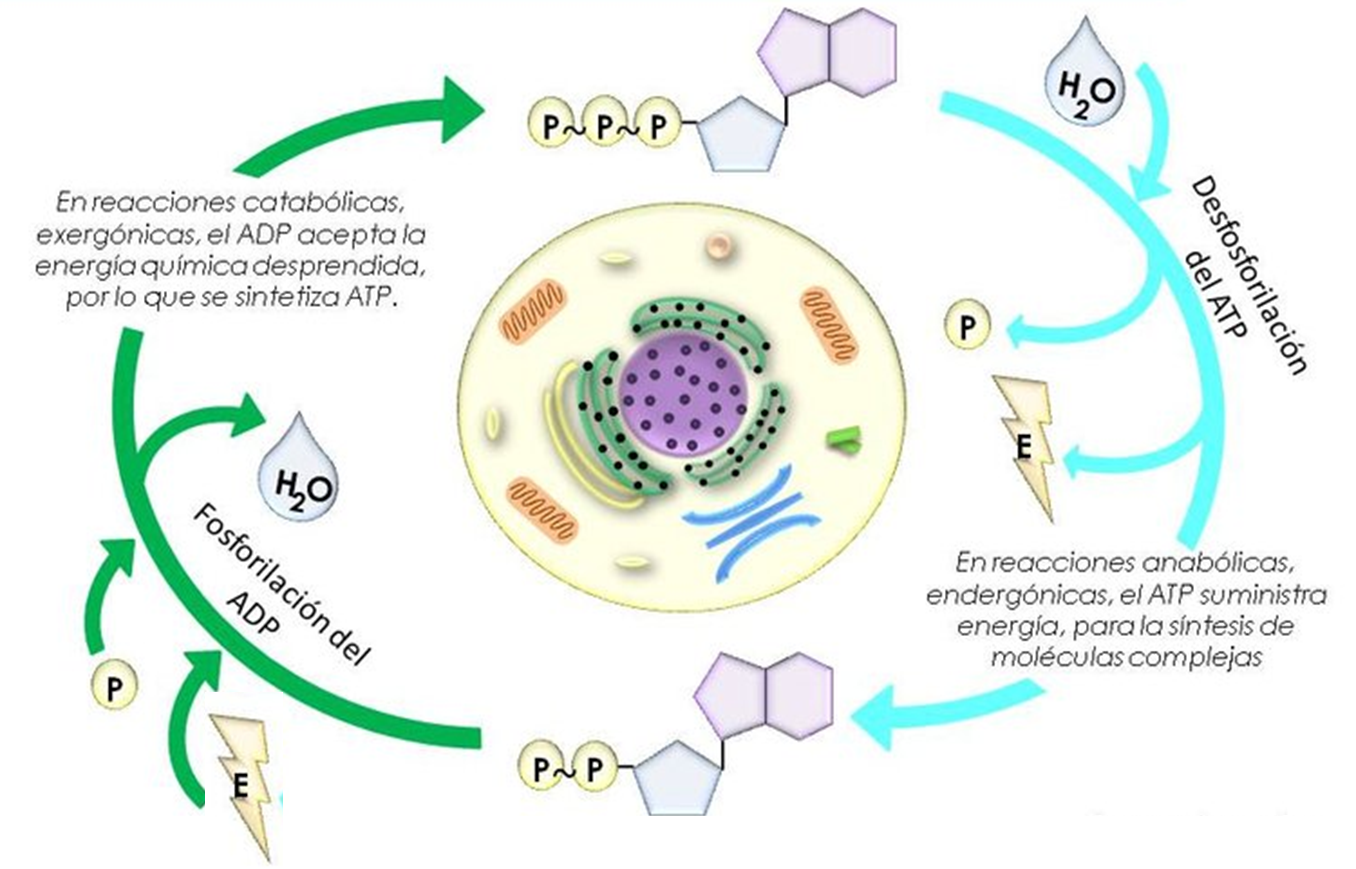 ATP
La formación de ATP a partir del ADP:

Requiere Energía
Libera Energía
No ocurre
No Existe
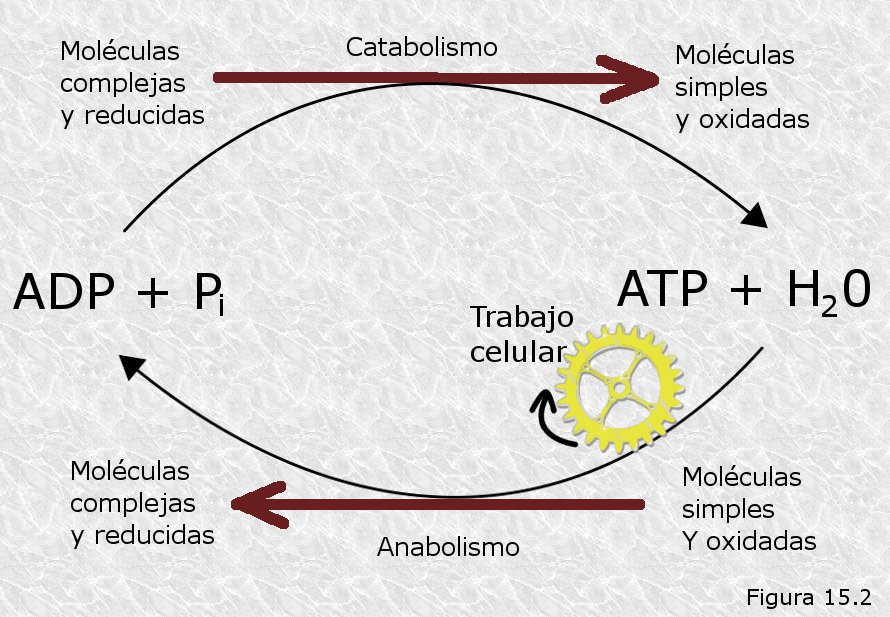 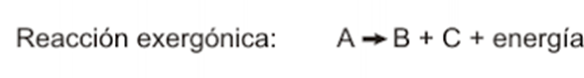 ADP
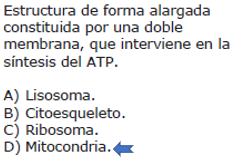 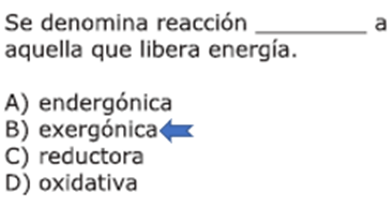 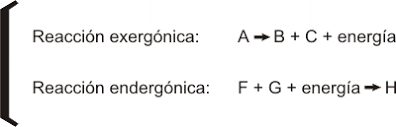 Metabolismo: SUMA de todas las reacciones químicas que se desarrollan en el interior de los seres vivos.
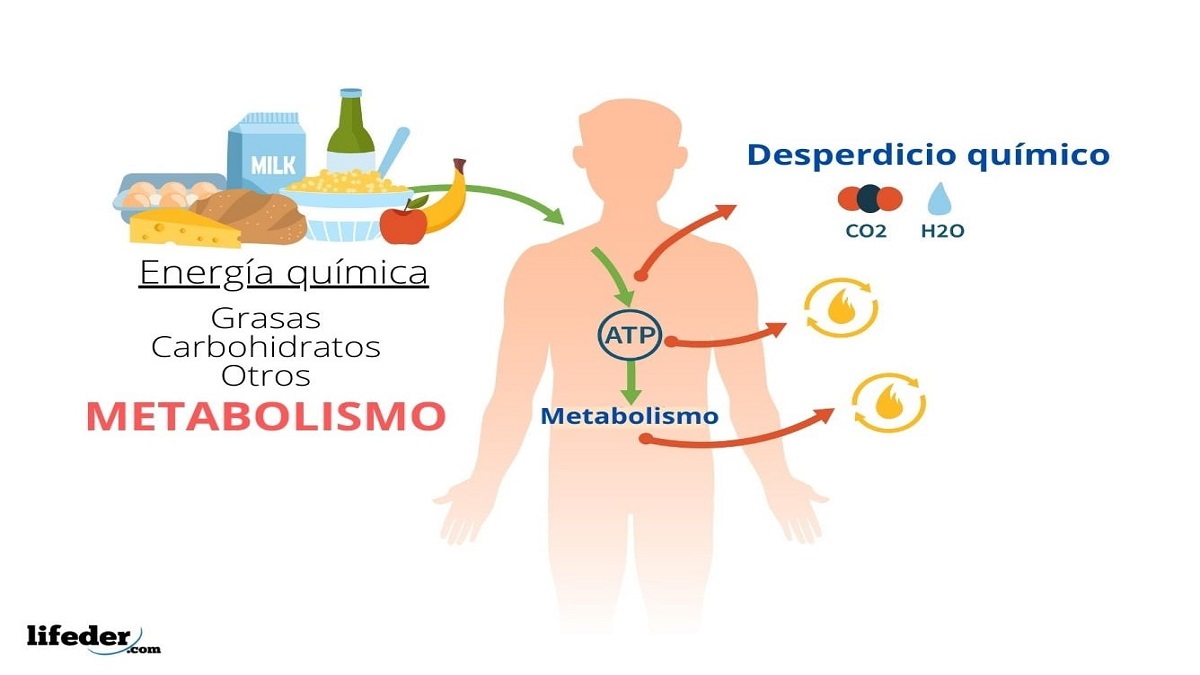 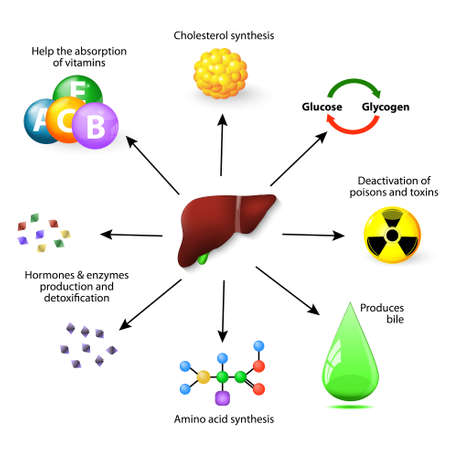 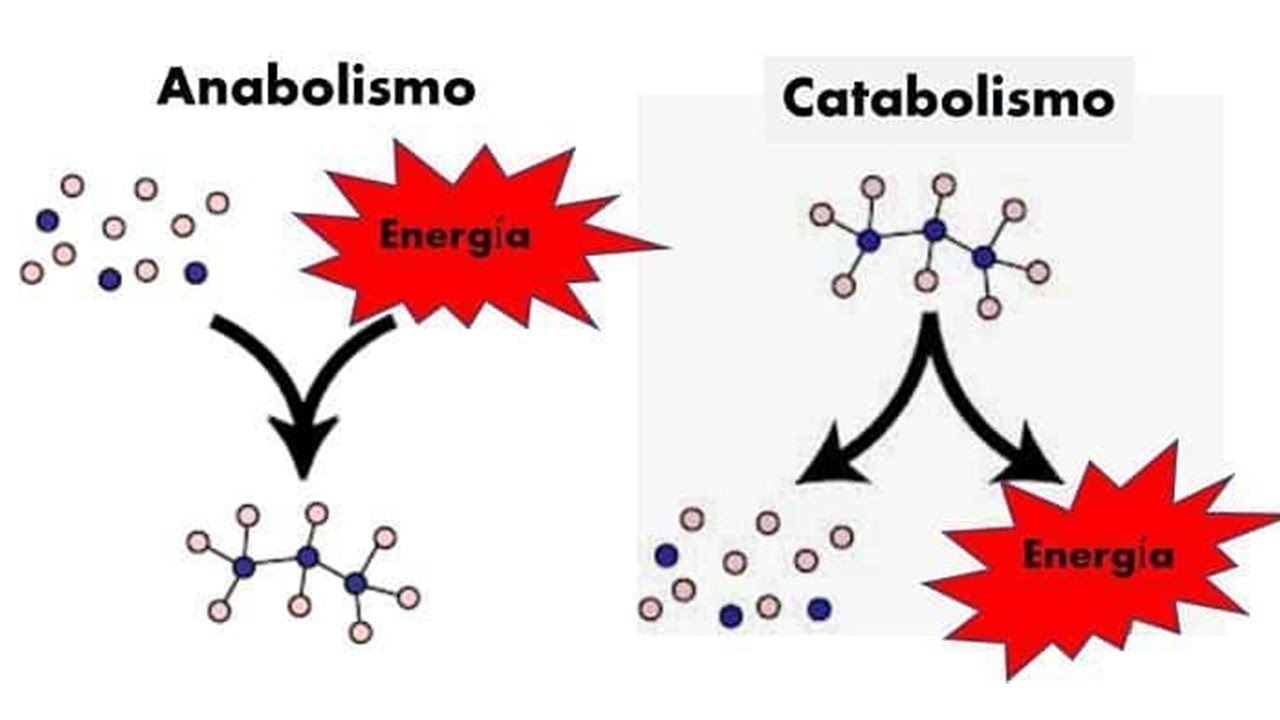 Proceso metabólico en el cual una molécula compleja (Molécula Grande, eje, PROTEINA) se convierte a una molécula simple.
Anabolismo
Metabolismo
Cataclismo
Catabolismo
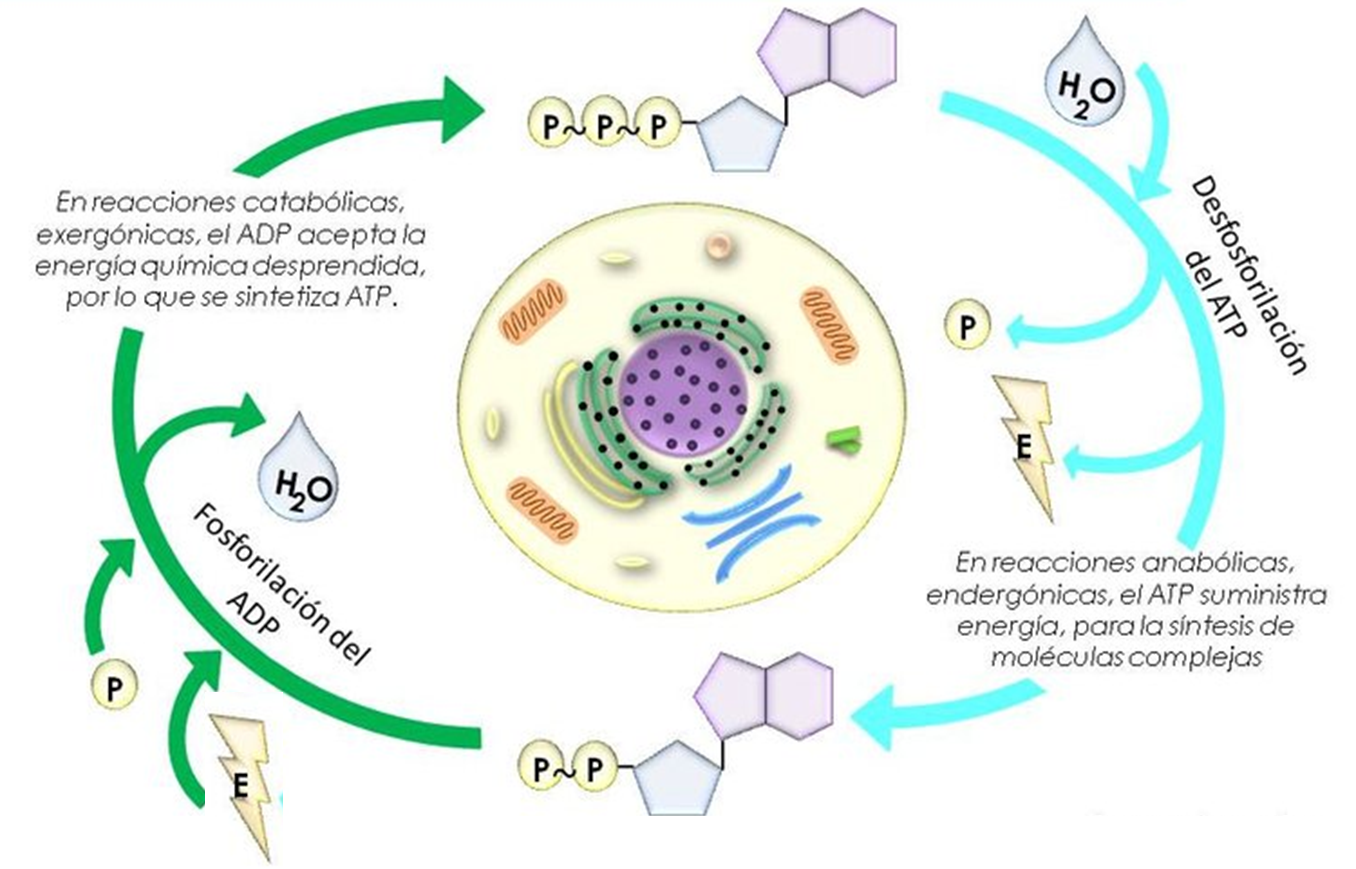 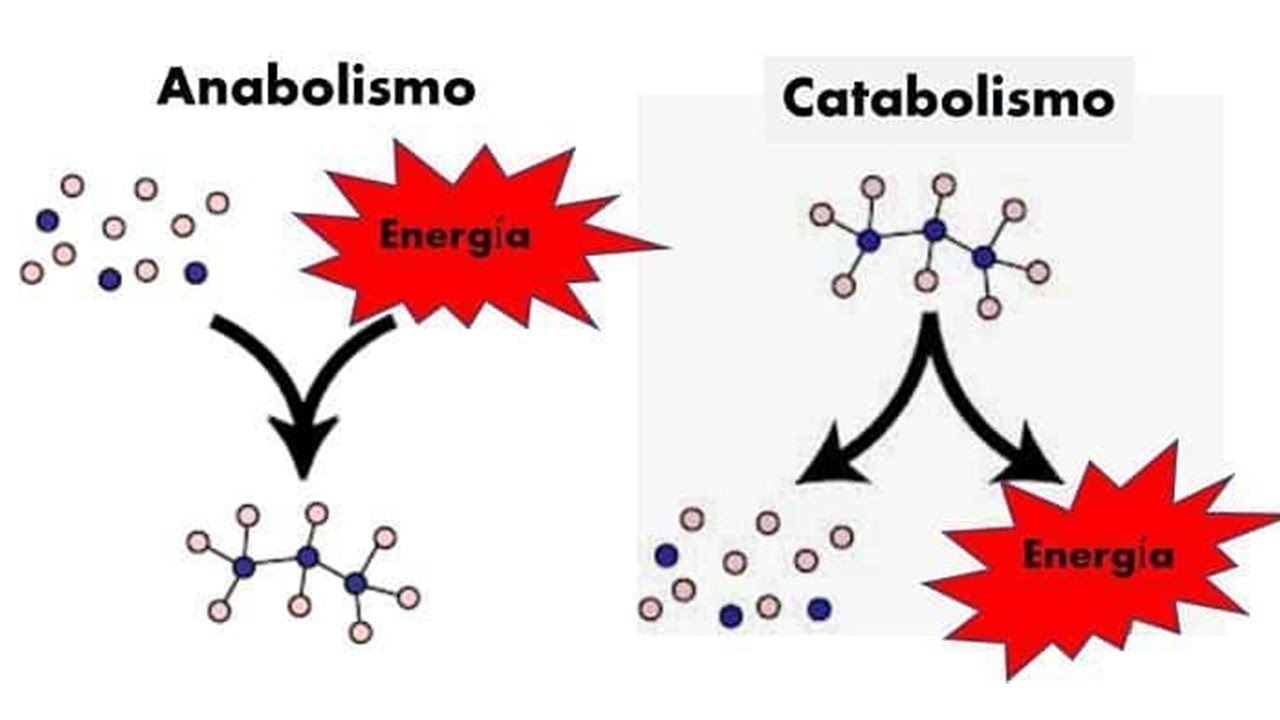 Fotosíntesis
Respiración
CÉLULA
Proceso METABÓLICO
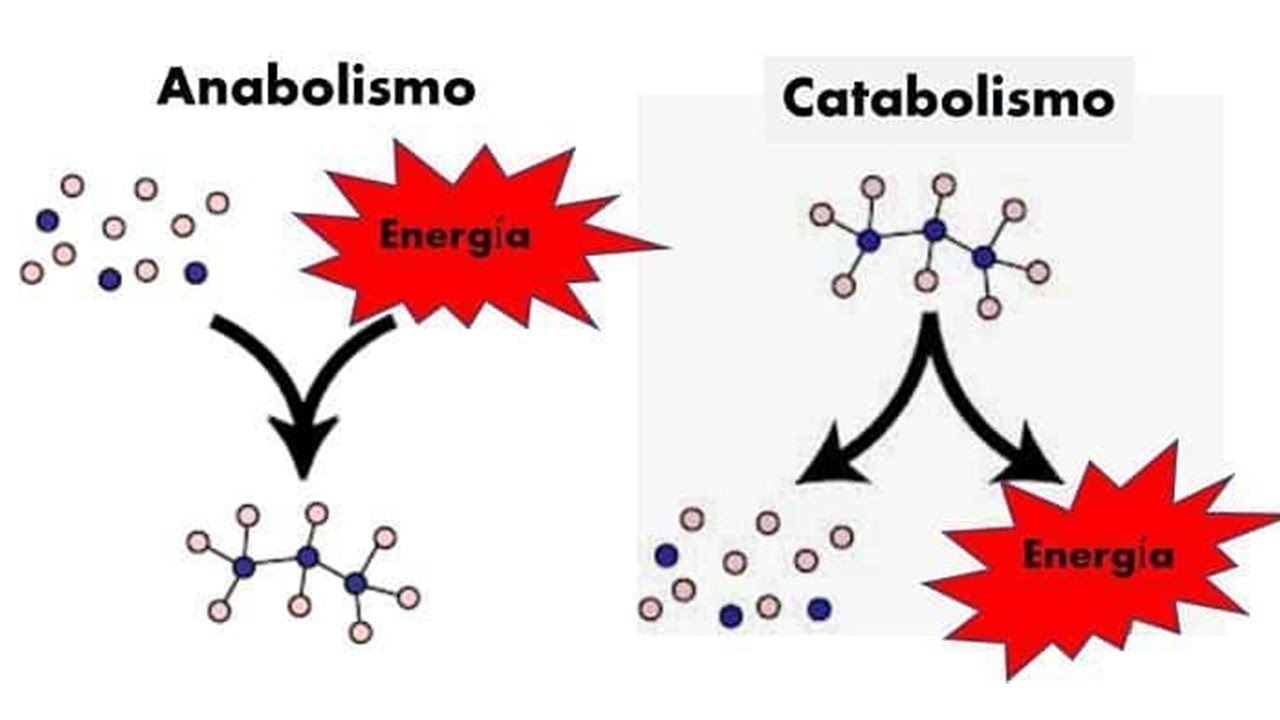 Los organismos convierten la Energía del SOL en Energía química aprovechable.
1) Fase luminosa
2) Fase oscura
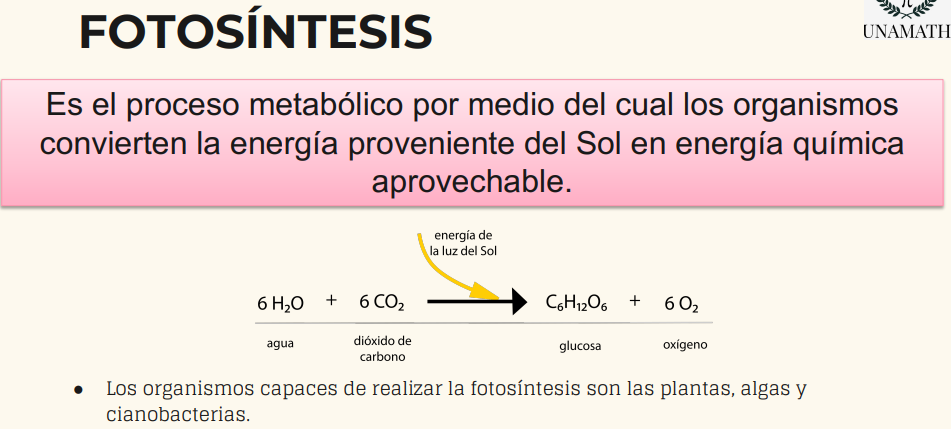 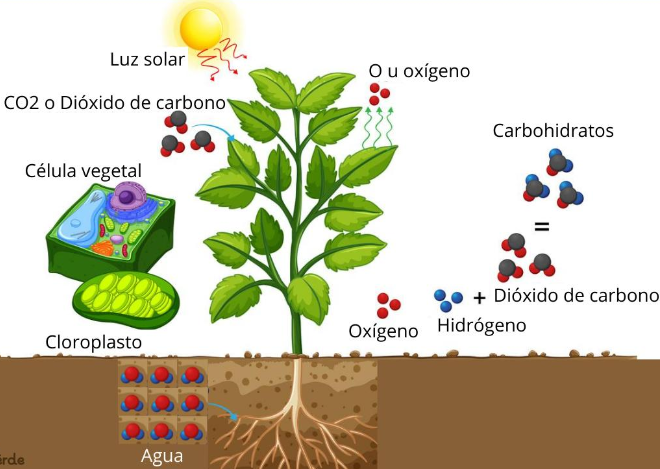 1) Fase luminosa (Dependiente de la LUZ): en esta fase se produce el OXÍGENO (O2)
2) Fase oscura (Independiente de la LUZ): es la fase de la quimiosíntesis; producción de moléculas que almacenan ENERGÍA.
 (ATP y NADPH)
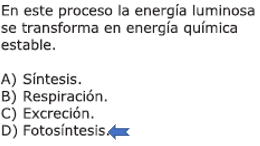 La fotosíntesis es un proceso:

Anabólico
Destructivo
Catabólico
Estático
-Plantas.
-Cianobacterias
-Algas
Fotosíntesis
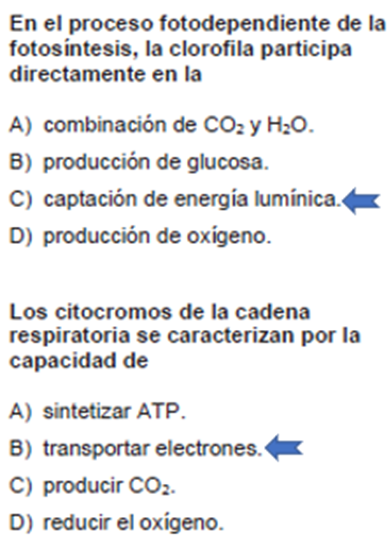 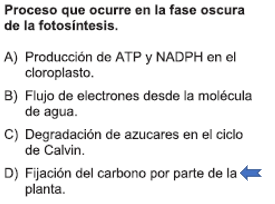 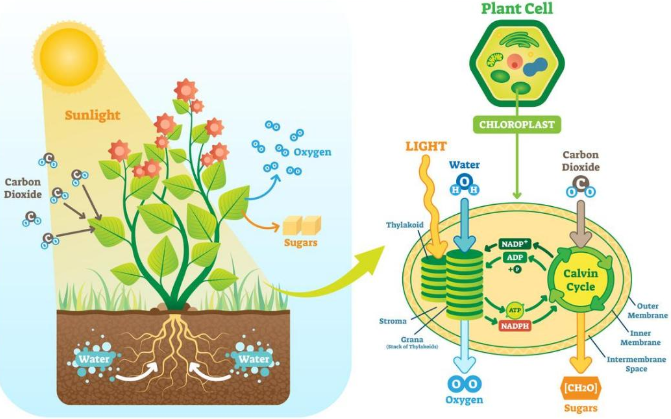 1) Fase luminosa
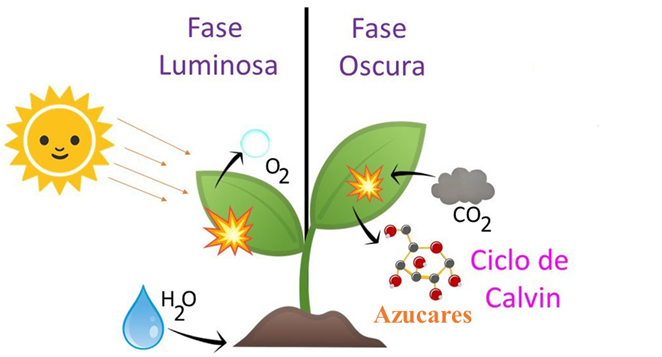 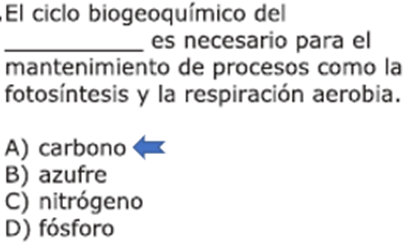 Que se produce en la fase oscura de la fotosíntesis:

Azucares
Oxígeno
Dióxido de carbono
Grasas
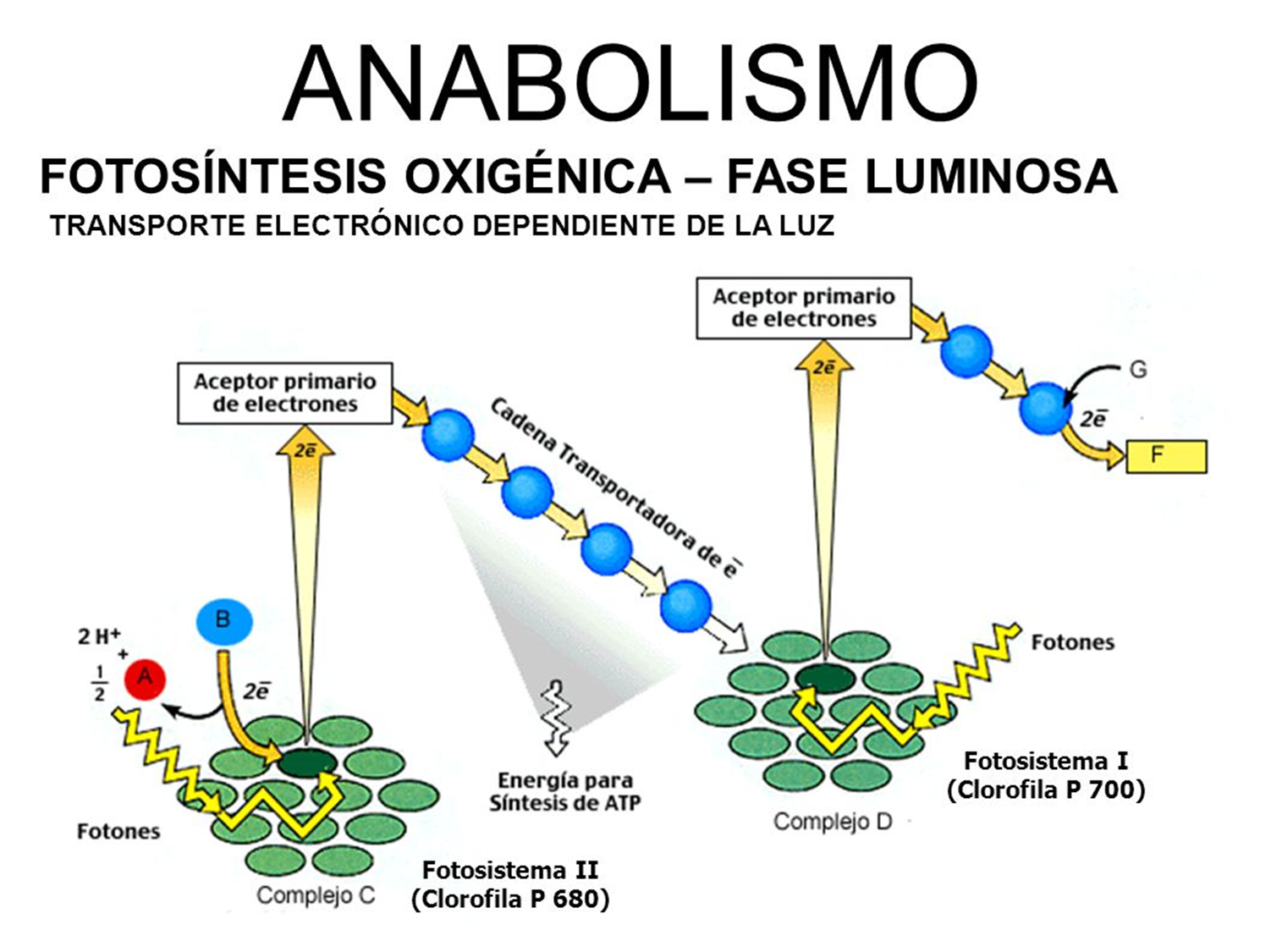 2) Fase oscura
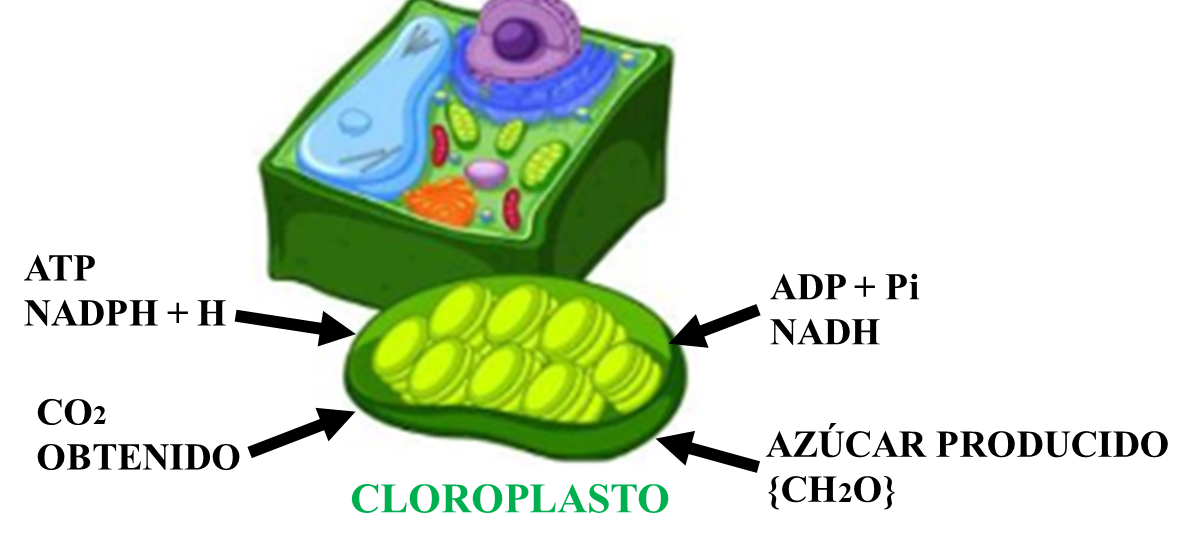 Que se produce en la fase luminosa de la fotosíntesis:

Azucares
Oxígeno
Dióxido de carbono
Grasas
Fotosíntesis
RESPIRACIÓN ANAEROBIA y RESPIRACIÓN AEROBIA
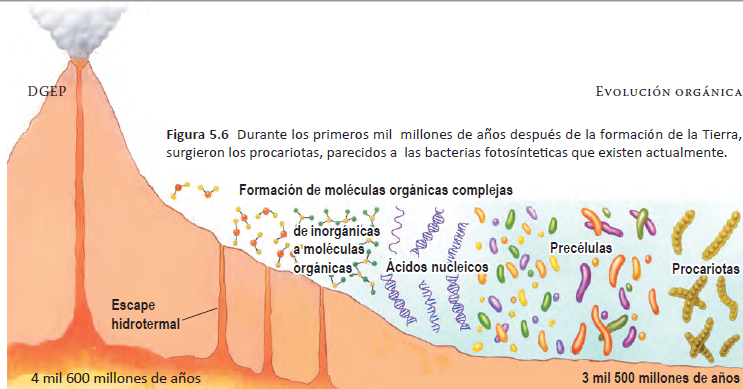 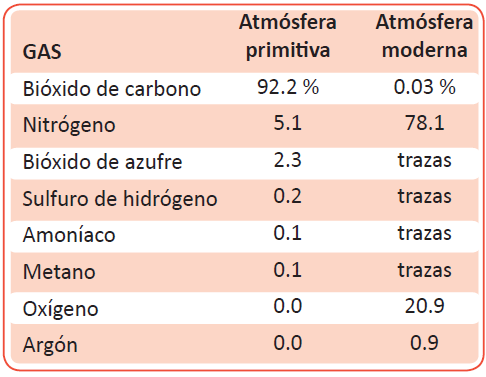 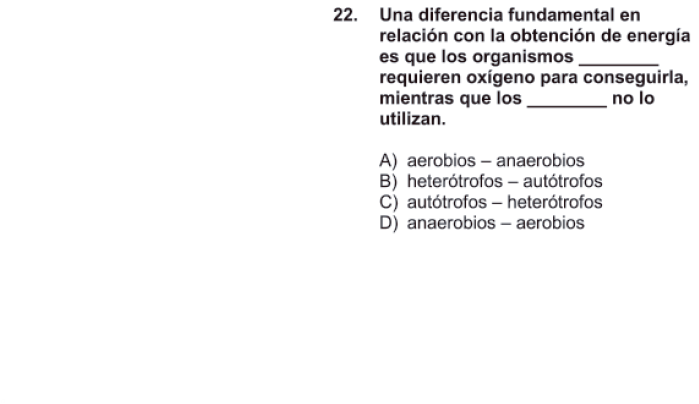 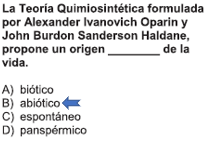 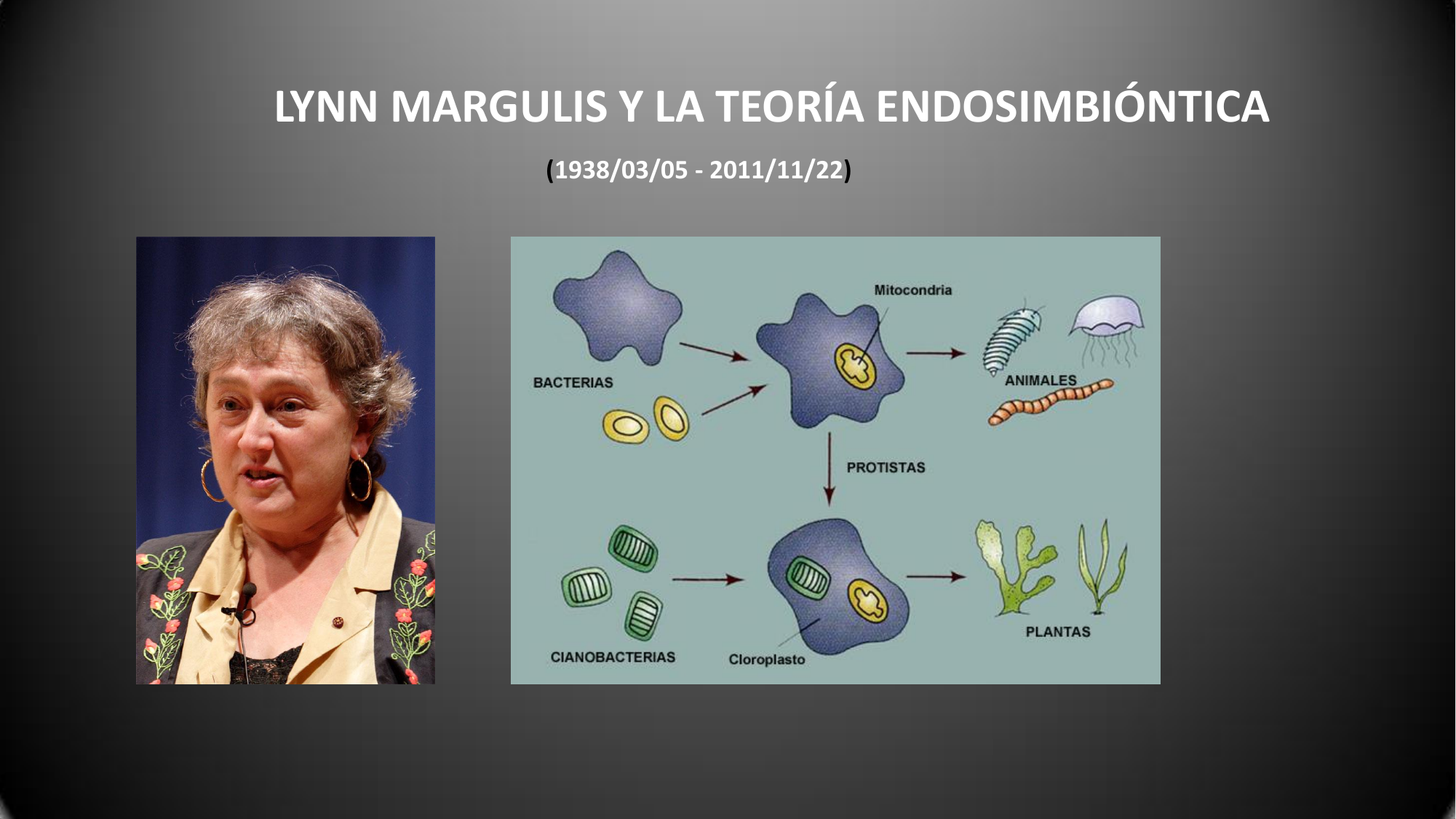 Condiciones
Aerobicas
Condiciones
Anaerobias
Con oxigeno
Sin oxigeno
Organismos eucariontes
Organismos procariontes
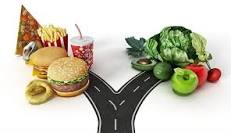 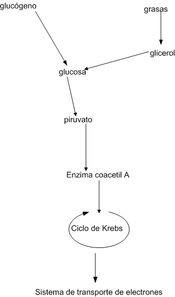 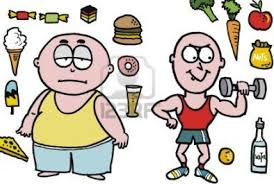 Cadena respiratoria y fosforilación oxidativa
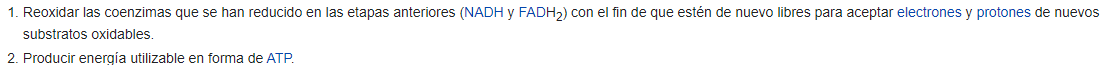 Glucolisis: 
Reacción catabólica en el citoplasma; rompe la molécula de glucosa en dos moléculas de ácido pirúvico (piruvato).
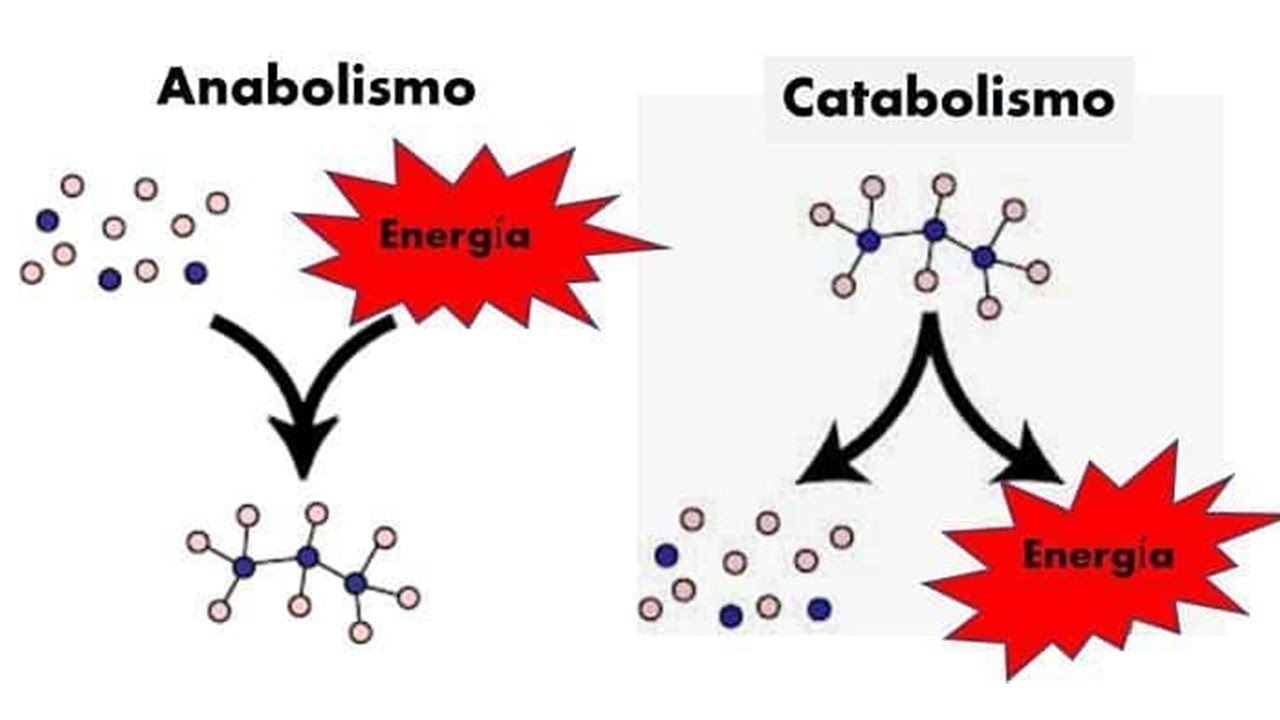 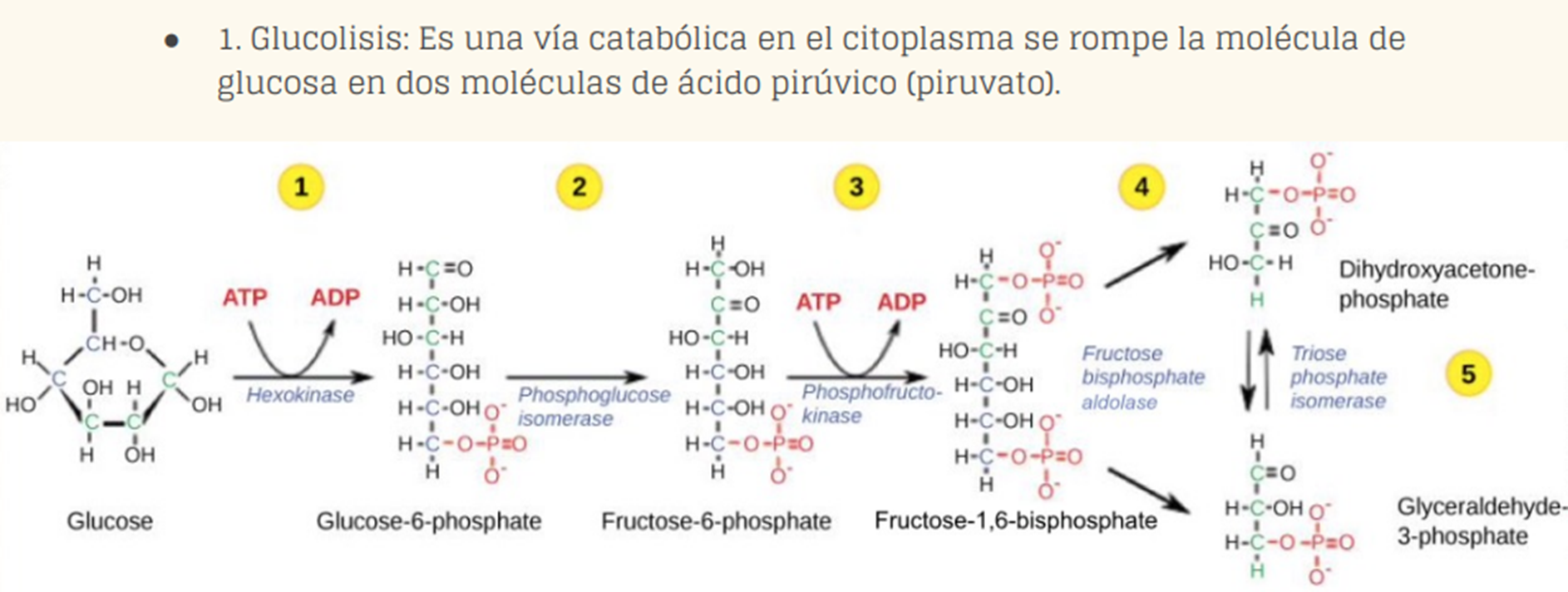 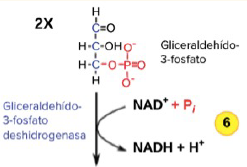 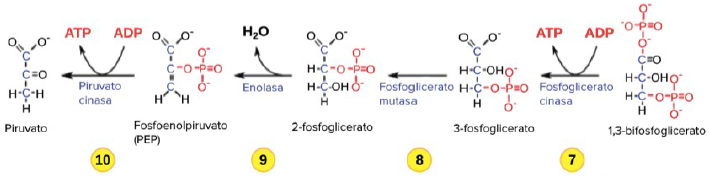 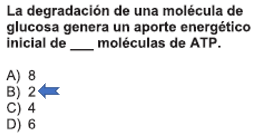 2 x PIRUVATO
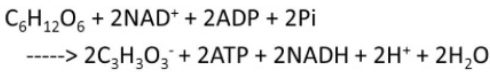 Formación del Acetil CoA: 
-Cada piruvato ingresa a la MITOCONDRIA y se oxida a un grupo de dos carbonos, el acetato. Dentro de la matriz mitocondrial. 

-Posteriormente se combina con la coenzima A, formando acetil coenzima A. Se produce NADH y el CO2 se libera como producto de desecho.
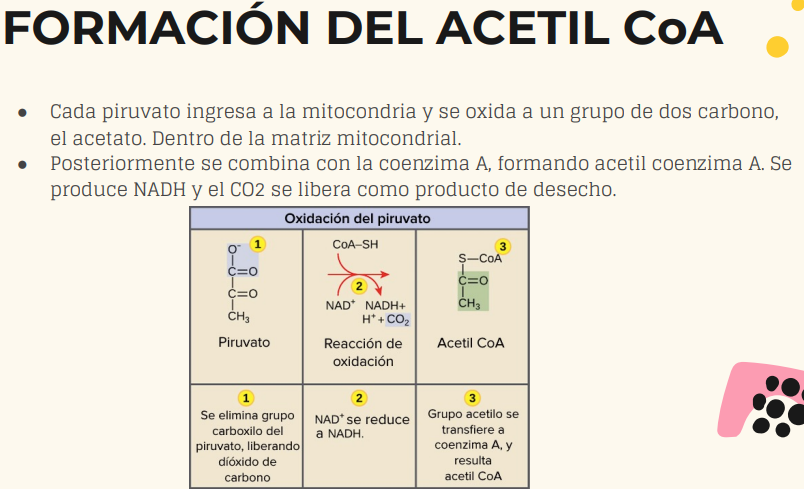 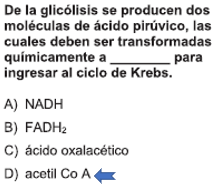 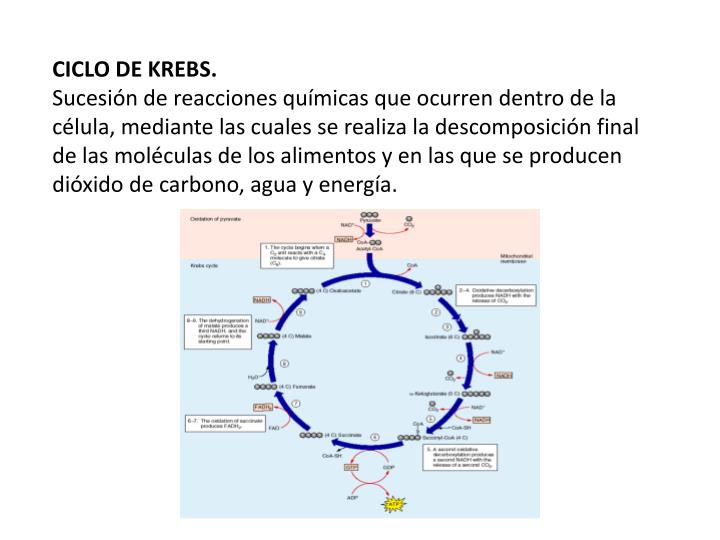 CICLO DE KREBS ó CICLO DEL ÁCIDO CÍTRICO
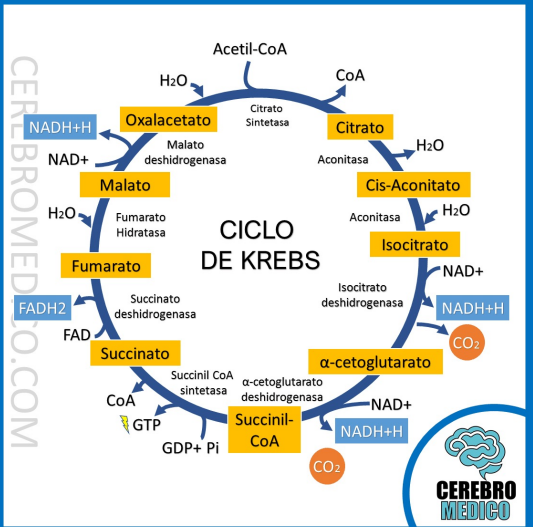 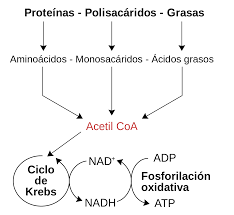 CICLO DE KREBS ó CICLO DEL ÁCIDO CÍTRICO

ECUACIÓN GLOBAL
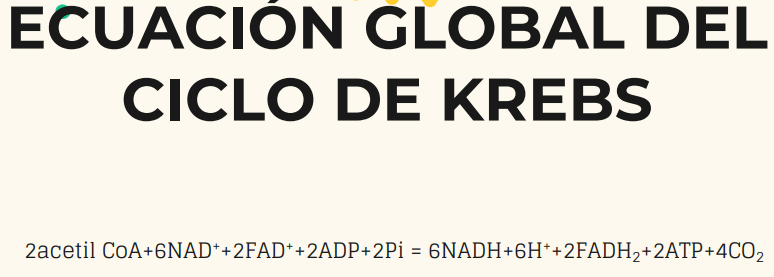 “CADENA RESPIRATORIA O CADENA DE TRANSPORTE DE ELECTRONES”
La cadena de transporte de electrones es una serie de proteínas y moléculas orgánicas que se encuentran en la membrana interior de la mitocondria. 

Los electrones pasan de un miembro de la cadena de transporte al siguiente en una serie de reacciones redox.
“CADENA RESPIRATORIA O CADENA DE TRANSPORTE DE ELECTRONES”
Son cuatro complejos I al IV los encargados del movimiento de los electrones y del bombeo de protones a la membrana
mitocondrial interna. Dentro de los complejos se
encuentran los citocromos que se encargan de transportar a los electrones.
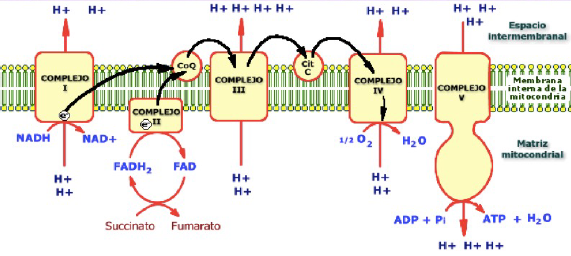 El movimiento de protones de un lado a otro del compartimiento de la mitocondria, permite la generación de energía para fosforilar al ADP a ATP.

“fosforilación quimiosmótica”.
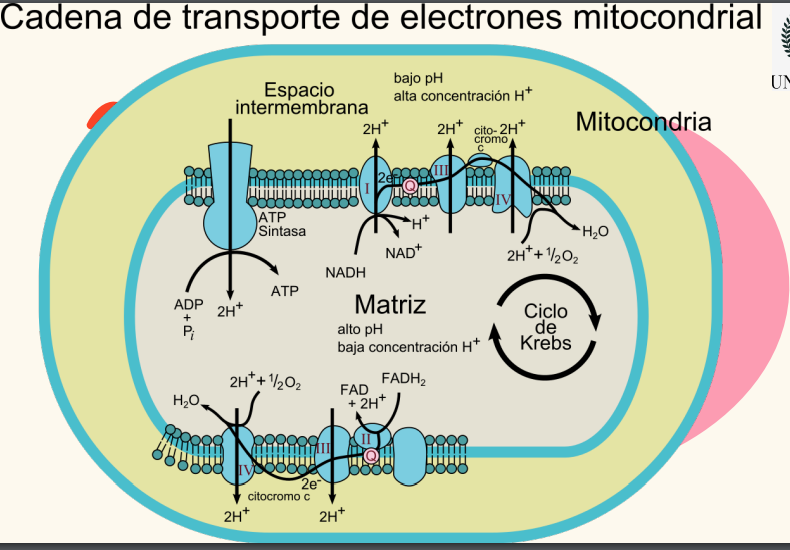 Los citocromos reciben a los electrones en su forma reducida y al liberarlos quedan oxidados.
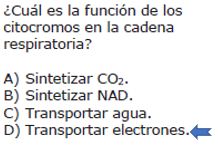 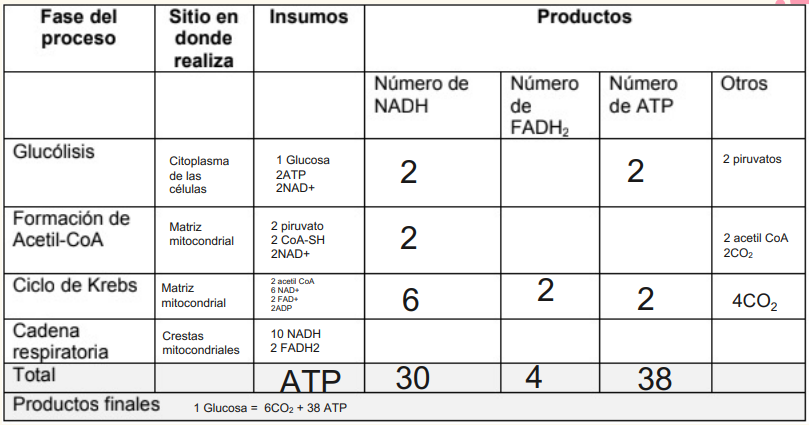 BALANCE ENERGÉTICO TOTAL
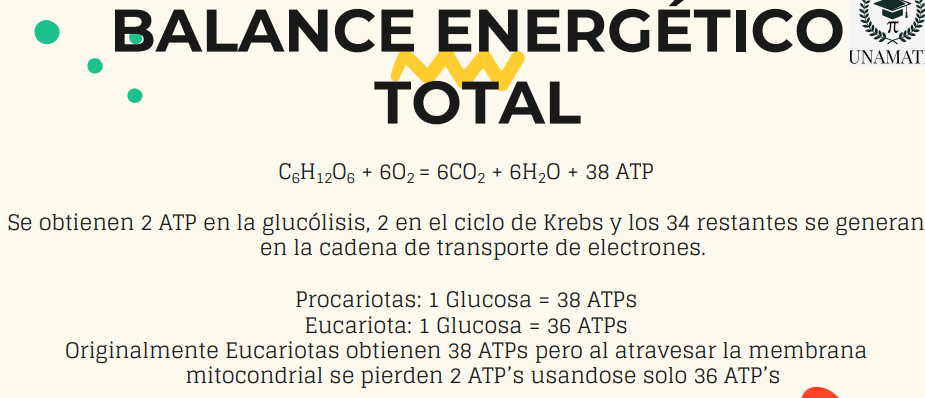 RESPIRACIÓN ANAEROBIA
En este proceso se degrada la glucosa (C6H12O6) en ausencia de oxigeno, para producir dos moléculas de acido pirúvico, el que puede seguir una de dos vías.
FERMENTACIÓN ALCOHÓLICA
FERMENTACIÓN LÁCTICA
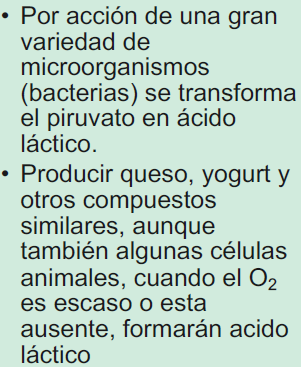 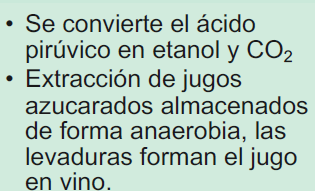 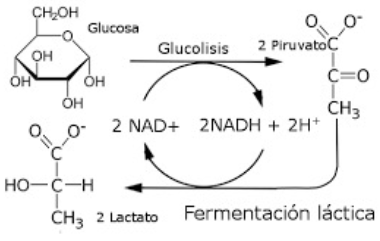 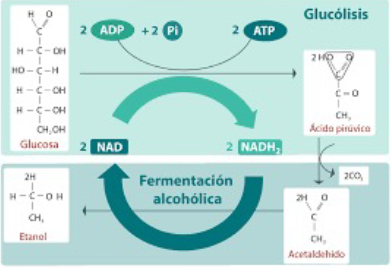 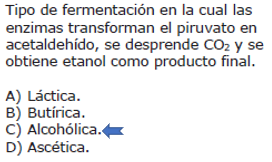 BALANCE ENERGÉTICO TOTAL
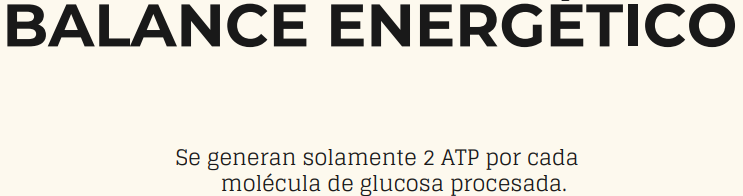